Времена года загадки
Воспитатель Нечаева З.Б.
МБДОУ №127 
Архангельск
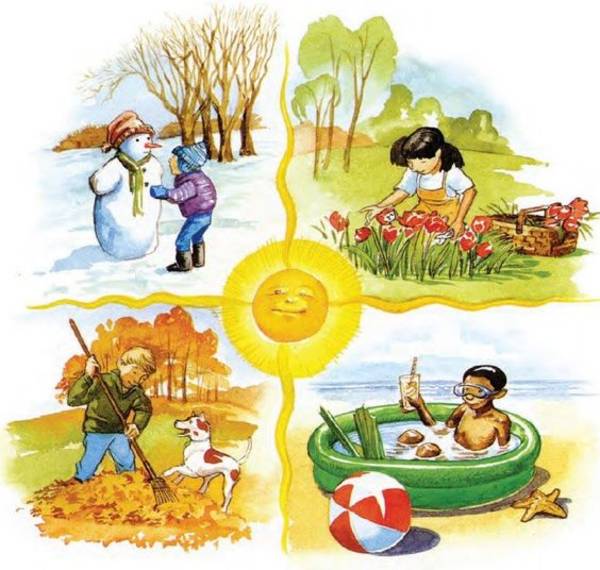 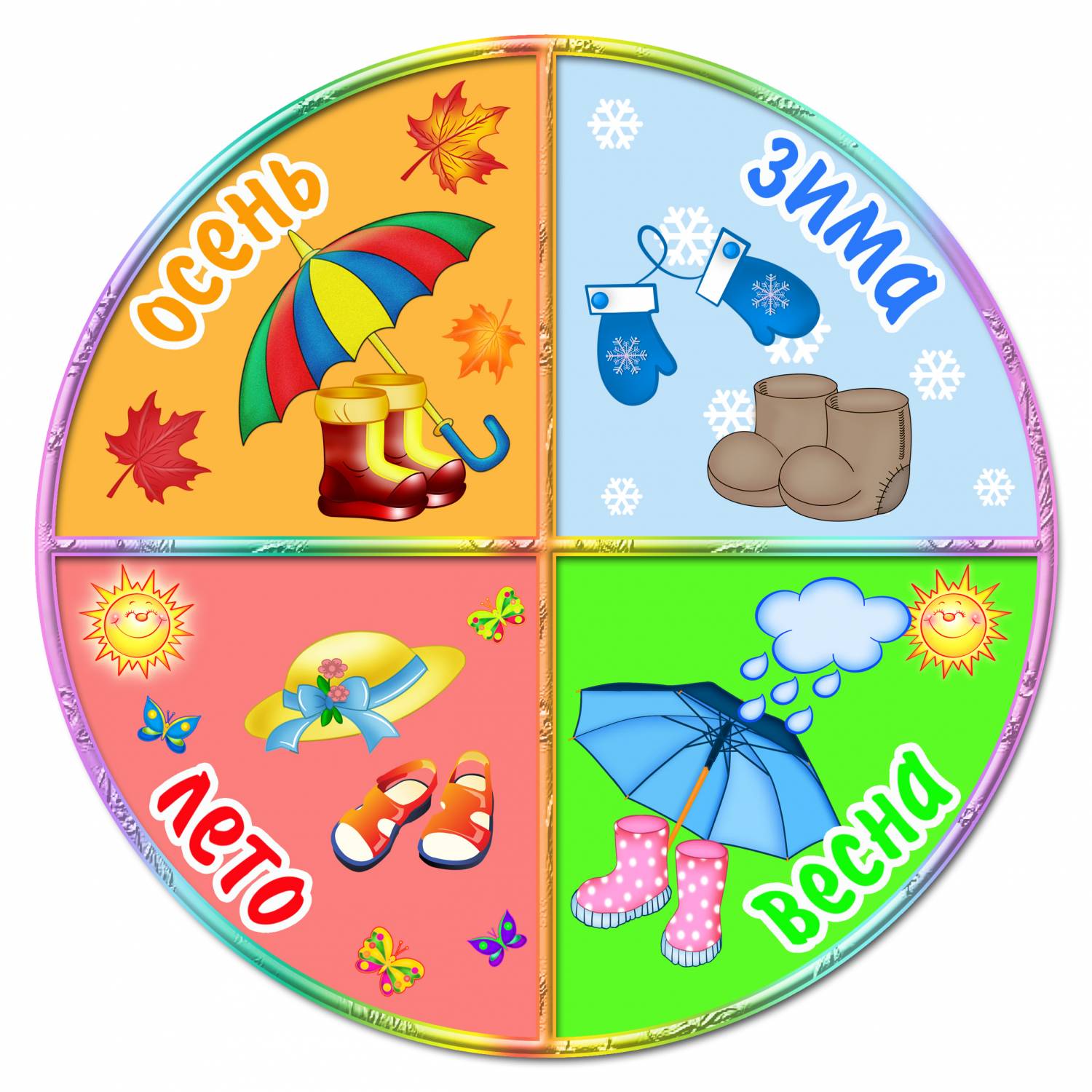 Ежегодно приходят к нам в гости:
Один седой, другой молодой,
Третий скачет,
А четвёртый плачет.
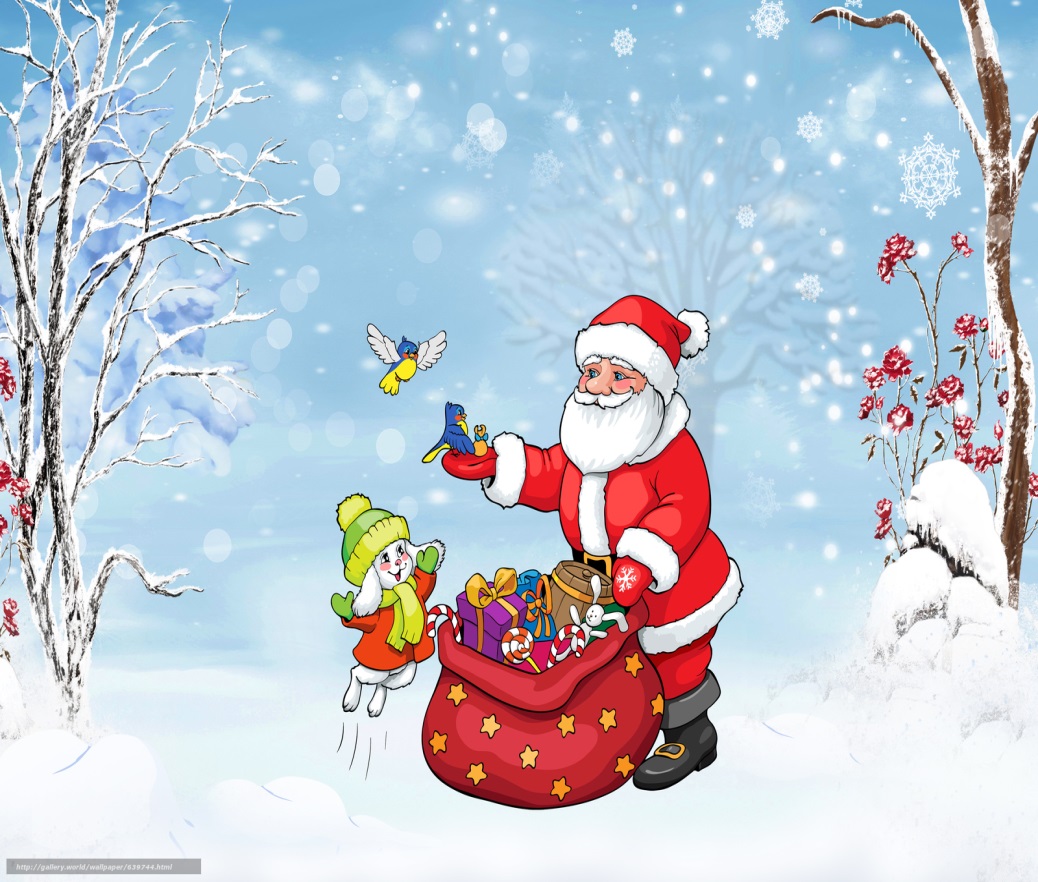 Запорошила дорожки,Разукрасила окошки,Радость детям подарилаИ на санках прокатила.
Метель затихла, ветры смолкли,У елей чуть блестят иголки.А Дед Мороз садится в сани,Ему пора прощаться с нами.Ему на смену, величавоИдёт красавица одна.О ней вы знаете немало,Зовут красавицу …
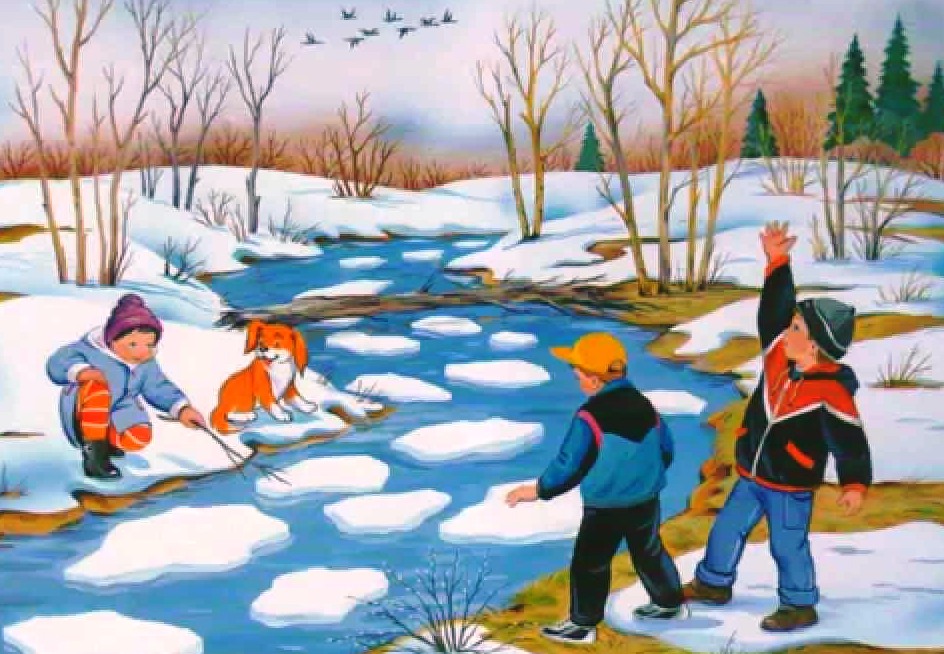 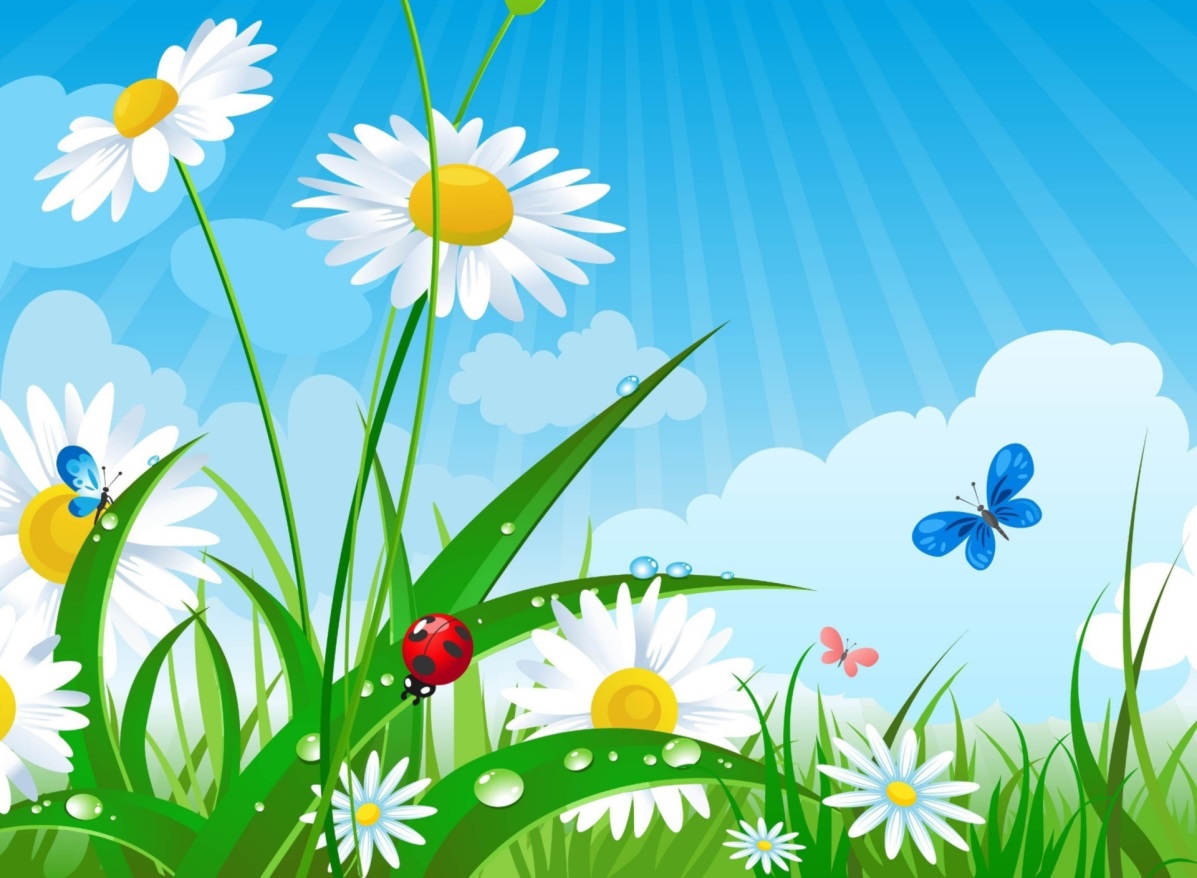 Изумрудные луга,В небе – радуга-дуга.Солнцем озеро согрето,Всех зовет купаться … .
Прошла лиса под кустомИ обожгла листвуХвостом.Огонь по веточкам полезИ запылалОсенний лес.
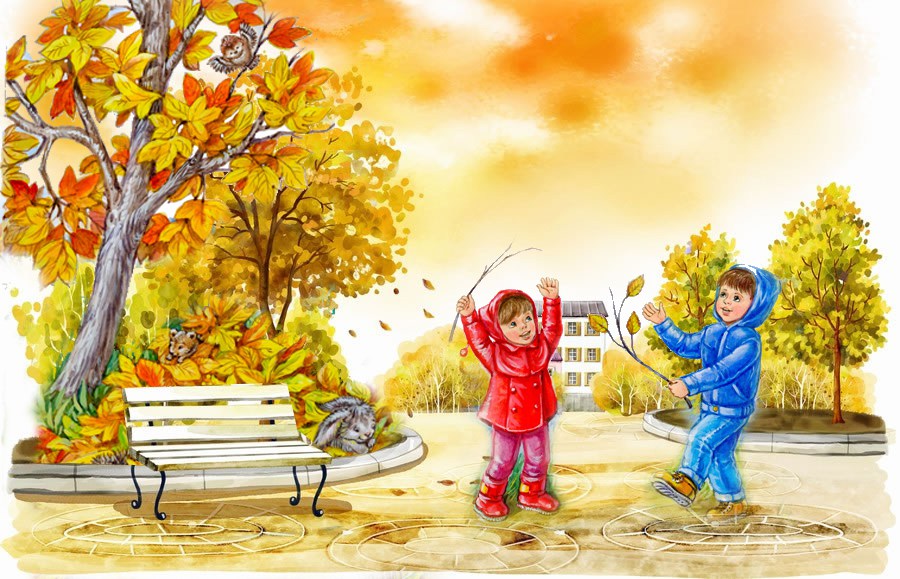